Social Class and Educational Motivation
Austin Hernandez, Bianca Mendoza, & Soliana Solomon
Situation
Society is divided into different social classes, this can range from low class to upper class.
College is expensive 
Limited budget = Limited options 
Everyone has different sources of motivation.
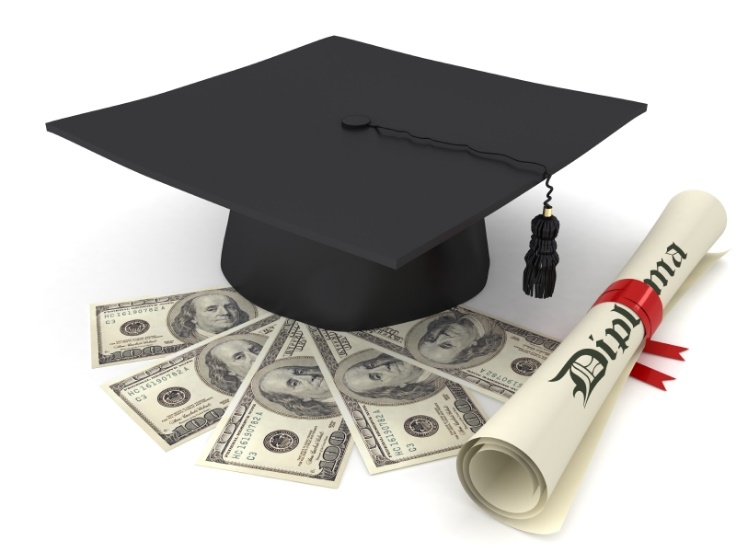 Research Question
Does the social class a person is a part of affect their educational drive and ideas for futuristic applications?
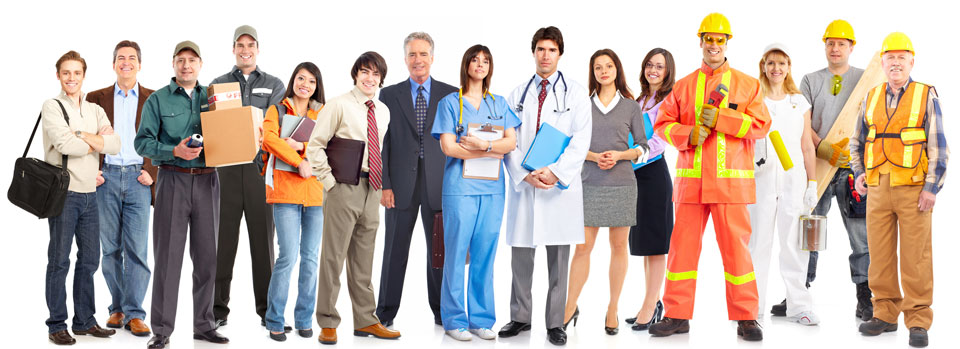 Hypothesis
If people are raised in different social class levels then this will affect what drives their education because personal experiences form personality and desires.
Research Method
Survey 
10 questions about age, gender, social class, sources of educational motivation, and intended career path. 
Survey was distributed to college students ages 18-25 from different areas.
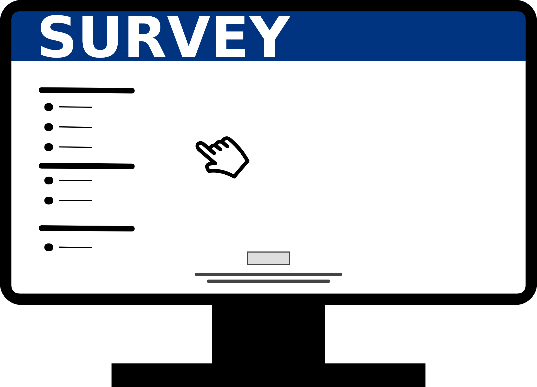 Results
What drives you to do well in school?
Money is the most prominent motivator amongst  the women regardless of social class. 
Desire for knowledge is the second highest motivator amongst women.
What drives you to do well in school?
Money is evidently the most prominent motivator amongst male college students.
Which position interests you the most?
Females are typically interested in positions that will generate more income.
Which position interests you the most?
It is evident that males are interested in position that will generate more income.
Analysis
The vast majority of college students ultimately displayed extrinsic motivation regardless of social class. They want money as a reward for their efforts in education.  
The majority of college students also seek to follow career paths that provide higher income regardless of social class.
Research Area Involved
Social Psychology:
Allows us to form conclusions on the relationship between personal interactions and how outside influences can alter “another’s behavior and mental processes” 
Motivation: 
Intrinsic vs. extrinsic rewards 
The effect of and individuals environment on their motivation.  
Social Cognitive Approach to Psychology
Helps us analyze the effect that an individual’s social class has on their cognitive processes.
Albert Banduras social-cognitive theory: he “sees personality as shaped by the ways that thoughts, behavior, and the environment interact and influence one another,”
Sources
Bernstein, D. (2014). Motivation and Emotion. In Psychology: Foundations and Frontiers 		(10th ed., pp. 328-333).
Picture Sources 
http://unitedearth.us/wordpress/2013/02/18/why-education-should-be-free/
https://ilearn.woodfordschools.org/sbaird/?p=1088
http://www.careyservices.com/tag/survey/
Thank you for listening!